Year 5/6 - PE - Dance
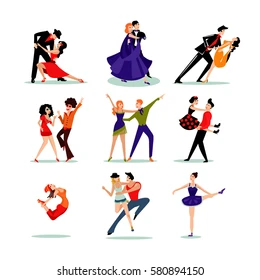 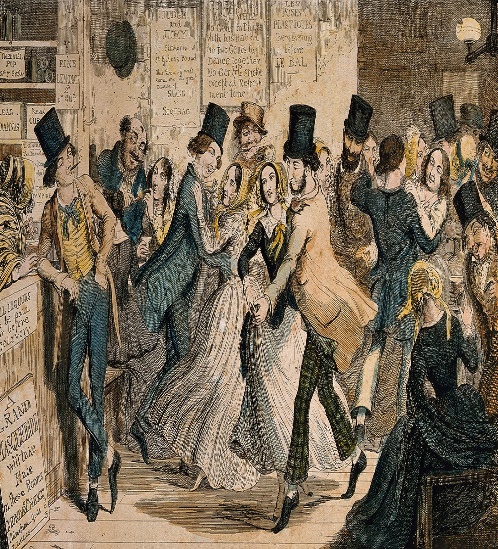 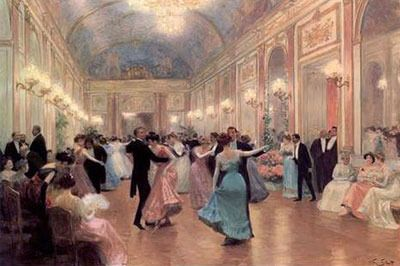 Diversity is a British street dance troupe formed in 2007 and based in London. They are best known for winning the 3rd series of Britain's Got Talent in 2009. Diversity consists of friends from London (Leytonstone and Dagenham) and Essex (Basildon), including four sets of siblings and eight other members. At the time they appeared on Britain's Got Talent, some were still at school or university, while others had jobs of their own.
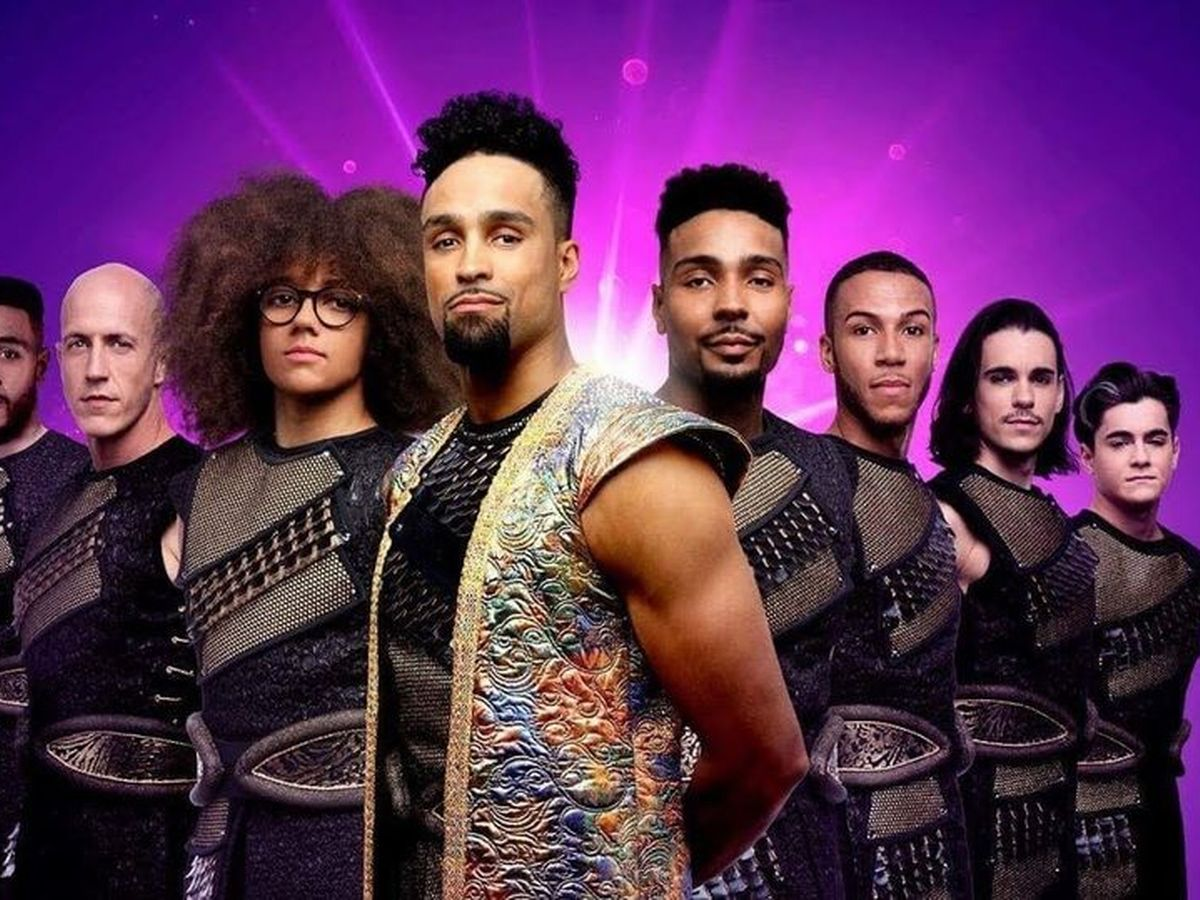 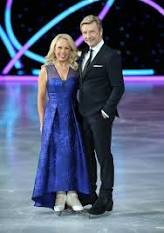 The British figure-skating team of Jayne Torvill and Christopher Dean made history at the 1984 Winter Olympics by receiving perfect scores for artistic impression from all judges. Their victory made them the first non-Russian team in Olympic history to win the gold medal in ice-dancing competition.